ФГБОУ ВО Красноярский государственный медицинский университет 
им. проф. В.Ф.Войно-Ясенецкого Минздрава России

Фармацевтический колледж
Тема: «Алкены»
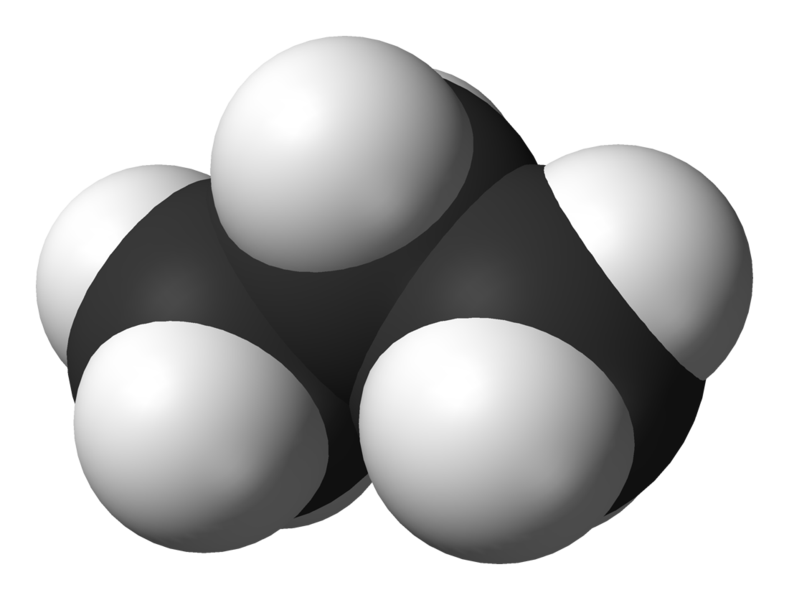 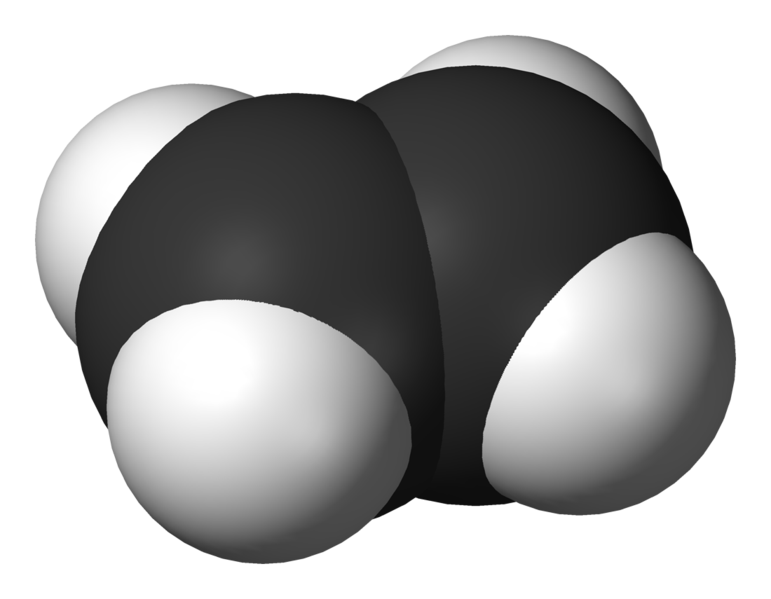 Преподаватель химии: Агафонова Н.В.
1
План лекции
Состав алкенов.
Номенклатура и типы изомерии.
Способы получения.
Физические и химические свойства.
Физиологическая активность и применение.
2
Алкены – углеводороды с одной двойной связью в открытой углеродной цепи. Их еще называют углеводородами ряда этилена или олефинами. Общая формула алкенов:
СnН2n
3
Систематические названия олефинов производятся от корней наваний алканов с заменой суффикса –ан на –ен
4
Атомы углерода в алкенах находятся в состоянии sp2 гибридизации.
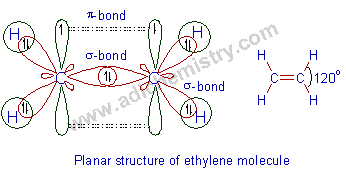 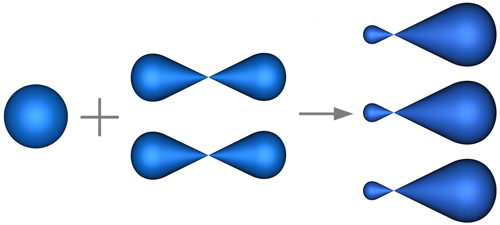 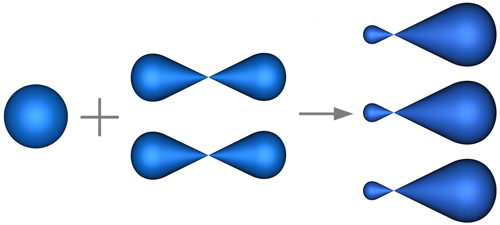 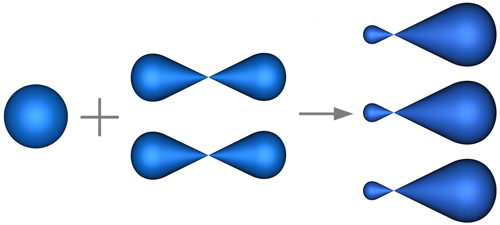 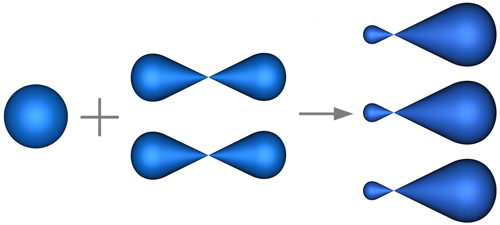 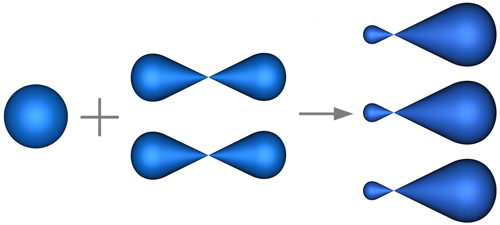 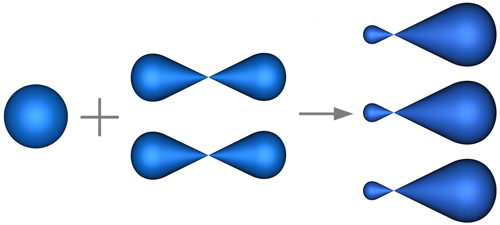 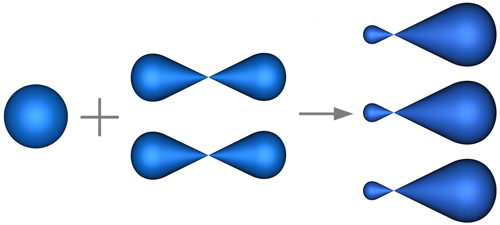 5
Номенклатура алкенов
Выбор главной цепи, содержащей двойную связь.
Нумерация начинается с того конца, к которому ближе находится двойная связь или по положению заместителей.
Название формируются так же как и названия алкенов. В конце названия указываются номер атома углерода, у которого начинается двойная связь, и суффикс –ен.
Н3С – СН – СН = СН – СН3
                 СН3
4 - метил
пентен
- 2
6
Дайте название следующим представителям алкенов
СН3
Н3С – С – СН = СН – СН3
                 СН3
4
5
3
2
1
4,4-диметилпентен-2
7
Изомерия
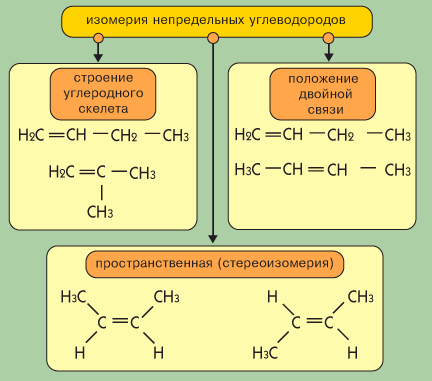 8
Получение
1. Промышленные способы:
Дегидрирование алканов с использованием катализаторов (Cr2O3) и при нагревании:

CH3-CH2-CH2-CH3 → CH2=CH-CH2-CH3 + H2

CH3-CH2-CH2-CH3 → CH3-CH=CH-CH3 + H2
9
2) Крекинг алканов, например из бутана при      
      6000 С образуются:

  CH3-CH2-CH2-CH3 → CH4 + CH2=CH-CH3 
           (48%)

  CH3-CH2-CH2-CH3 → C2H6 + CH2=CH2 
           (36%)

  CH3-CH2-CH2-CH3 → H2 + CH3-CH=CH-CH3
           (16 %)
10
Получение
2. Лабороторные способы:
1) дегидратация спиртов под действием серной или фосфорной кислот:
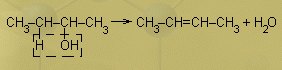 Водород отщепляется от того из соседних атомов углерода, который беднее водородом (правило А.М.Зайцева)
11
2) Дегалогенирование. Отщепление двух атомов галогенов от соседних углеродных атомов:
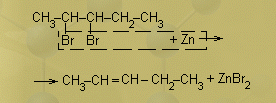 2,3 - дибромпентан
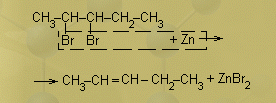 пентен - 2
12
3) Дегидрогалогенирование. Отщепление атома галогена и атома водорода от соседних углеродных атомов:
2-хлорпропан
СН2 – СН – СН3+  NaOH
H            Cl
СН2 = СН – СН3
пропен
13
Получение этилена
14
Физические свойства
15
Химические свойства
1. С водородом (гидрирование):
16
2. С бромом (галогенирование):
r
2
3. С галогеноводородами:
17
4. С водой (гидратация в присутствии кислот как катализаторов):
Реакция идет с соблюдением правила Марковникова (водород присоединяется к наиболее гидрогенизированному атому углерода).
18
5. Полимеризация:
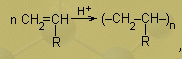 где R - это H, CH3, Cl, C6H5 и т.д.
Продукты полимеризации называют: полиэтилен, полипропилен, поливинилхлорид, полистирол.
19
6. Окисление:
Алкены могут просто гореть:
При окислении этилена перманганатом калия образуется этиленгликоль (двухатомный спирт) :
20
Применение алкенов
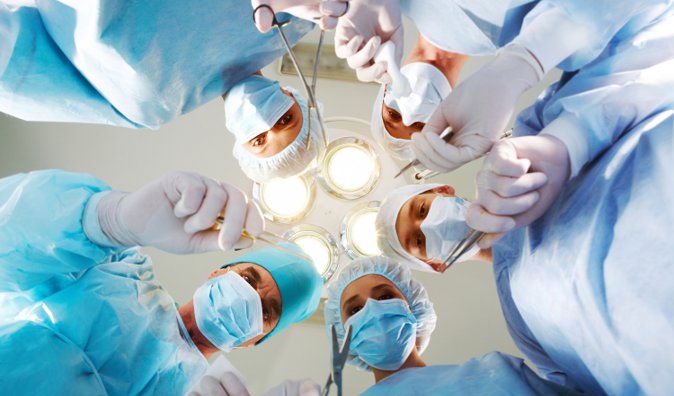 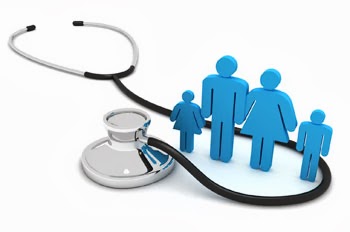 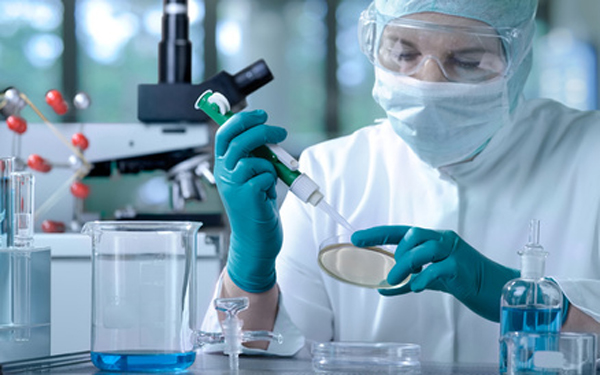 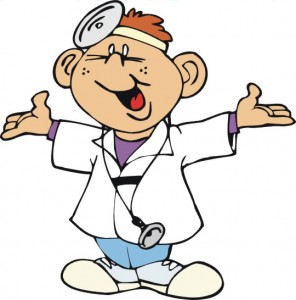 21
Применение алкенов
Политетрафторэтилен – выдерживает многочисленные нагрузки, обладает большой устойчивостью к образованию тромбов, вследствие этого применяется в медицине для изготовления протезов органов человека и изделий, контактирующих с кровью: систем для переливания крови и кровезаменяющих жидкостей.
Применение алкенов
Хлорэтан – бесцветный газ (при нормальных условиях), кипит при 12°С. При небольшом охлаждении превращается в жидкость, которая при обычной температуре легко испаряется, поглащая большое количество теплоты. Это свойство используется в медицине при мелких хирургических операциях, когда требуется местная анестезия: капли этой жидкости, попадая на кожу, быстро испаряются и сильно охлаждают место оперирования.
Применение алкенов
Этилен стимулирует процессы метаболизма, происходящие в плодах многих растений, возможно путем растворения в клеточной мембране и повышения ее проницаемости. Поэтому иногда этилен используют для ускорения созревания фруктов и овощей.
Закрепление
Формуле С4Н8 соответствуют изомерные формулы:

изомеров нет
две
три
четыре
25
Закрепление
Двойная связь является сочетанием:

двух σ-связей
двух π-связей
ионной связи и ковалентной связи
одной σ-связи и одной π-связи
26
Закрепление
Наиболее характерными реакциями алкенов являются:

реакции замещения
реакции присоединения
реакции разложения
реакции нейтрализации
27
Закрепление
Назовите соединение
 
 

3-метил-4-этилпентен-2 
3-метил-2-этилпентен-3 
3,4-диметилгексен-2 
2-этил-3-метилпентен-2
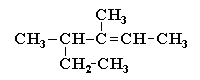 28
Литература
Основная литература: 
Габриелян, О. С. Химия. 10 класс. Базовый уровень : учебник / О. С. Габриелян. - 4-е изд., стер. - М. : Дрофа, 2016. - 192 с.
Дополнительная литература:
Грандберг, И. И. Органическая химия : учеб. для бакалавров / И. И. Грандберг, Н. Л. Нам. - 8-е изд. - М. : Юрайт , 2013. - 608 с
Электронные ресурсы: 
ЭБС КрасГМУ «Colibris» 
ЭБС Консультант студента ВУЗ 
ЭБС Консультант студента Колледж 
ЭМБ Консультант врача 
ЭБС Айбукс 
ЭБС Букап 
ЭБС Лань 
ЭБС Юрайт 
СПС КонсультантПлюс 
НЭБ eLibrary
29
Спасибо за внимание
30